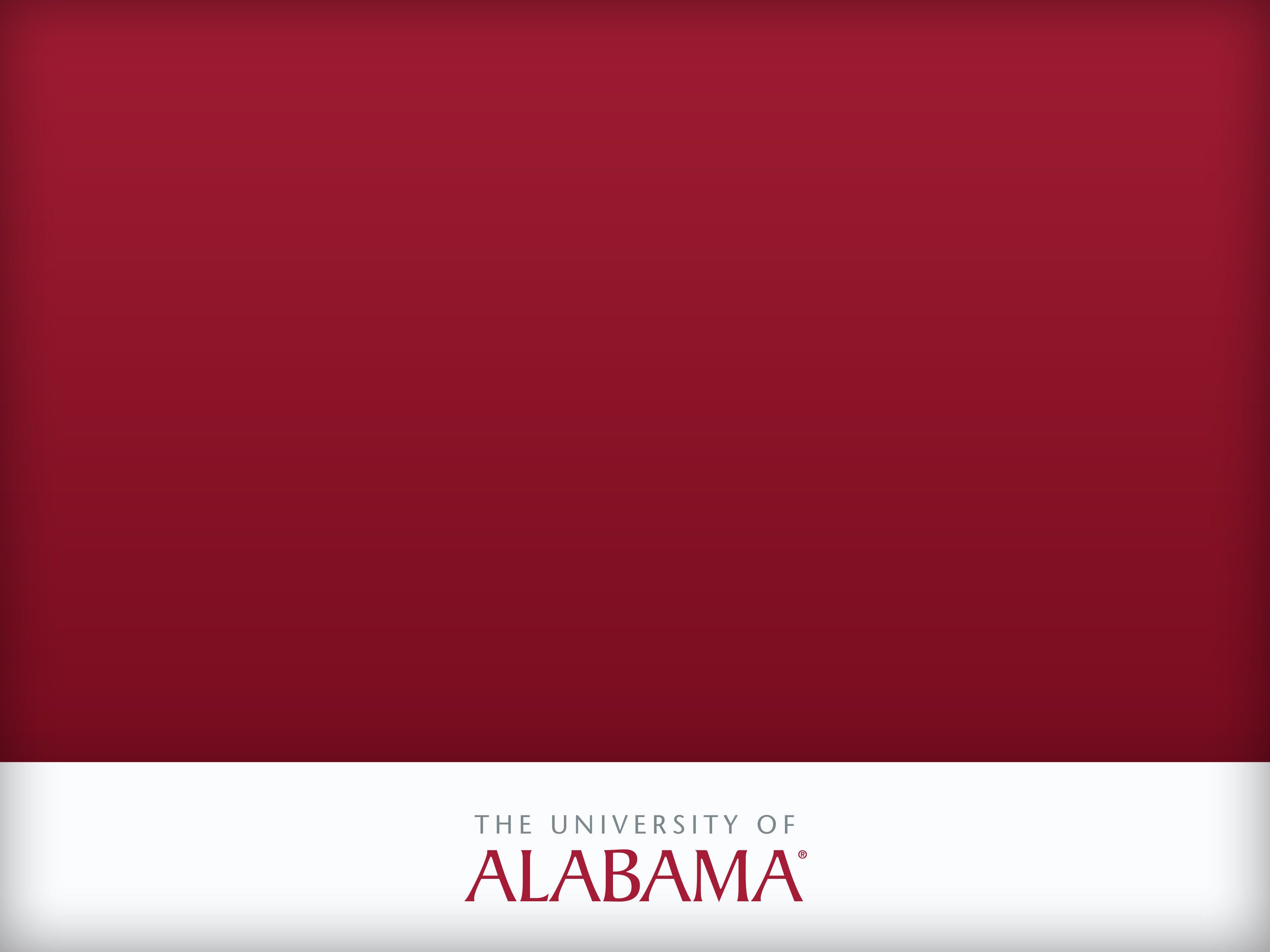 Counseling Center
(205)348-3863
counseling.ua.edu
February 21, 2023
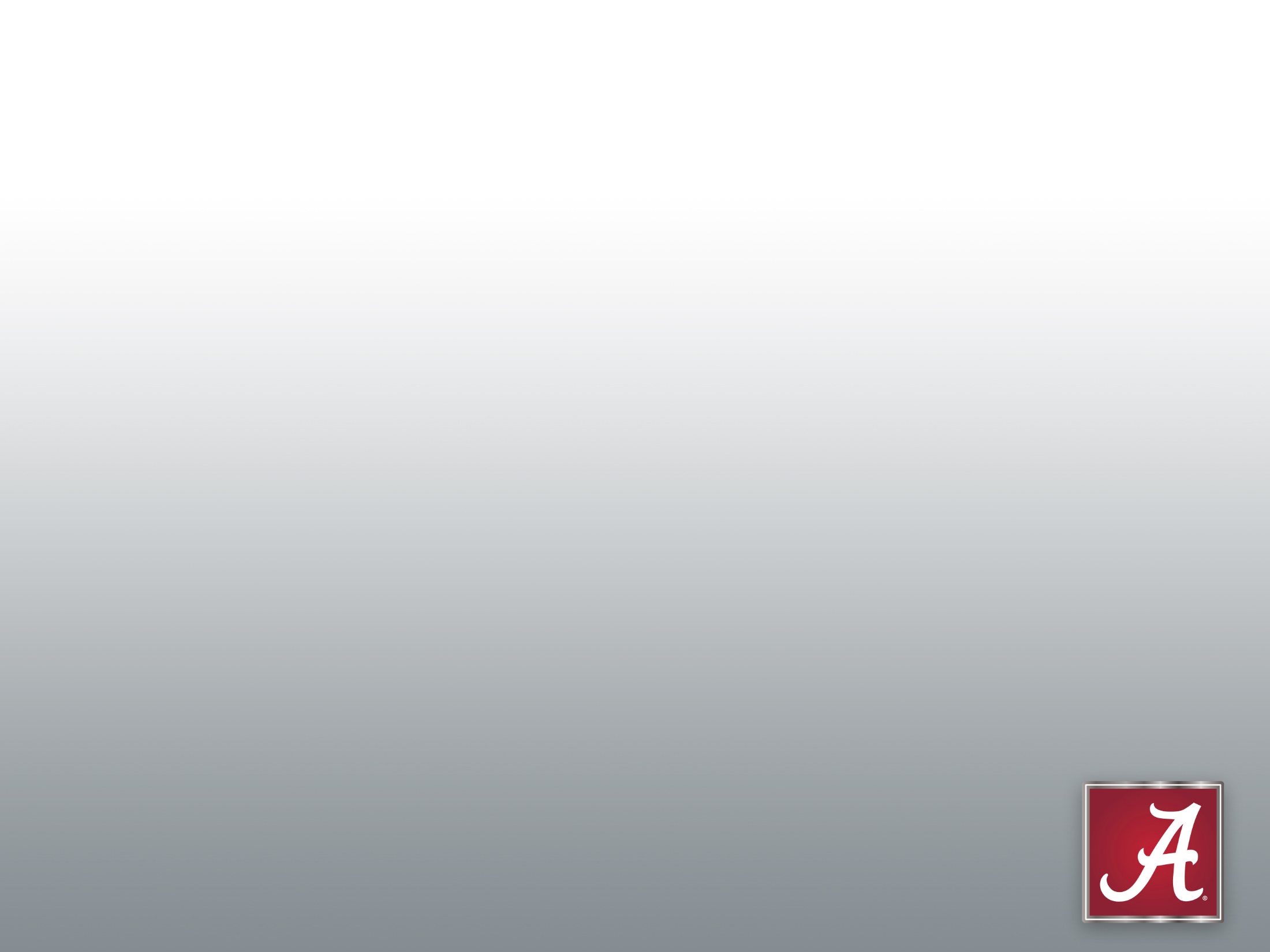 Overview of Counseling Center
Mission:  help University of Alabama students achieve academic success and personal growth through quality counseling and psychological services, outreach, consultative services, and the training of mental health professionals. 

counseling.sa.ua.edu
(205)348-3863
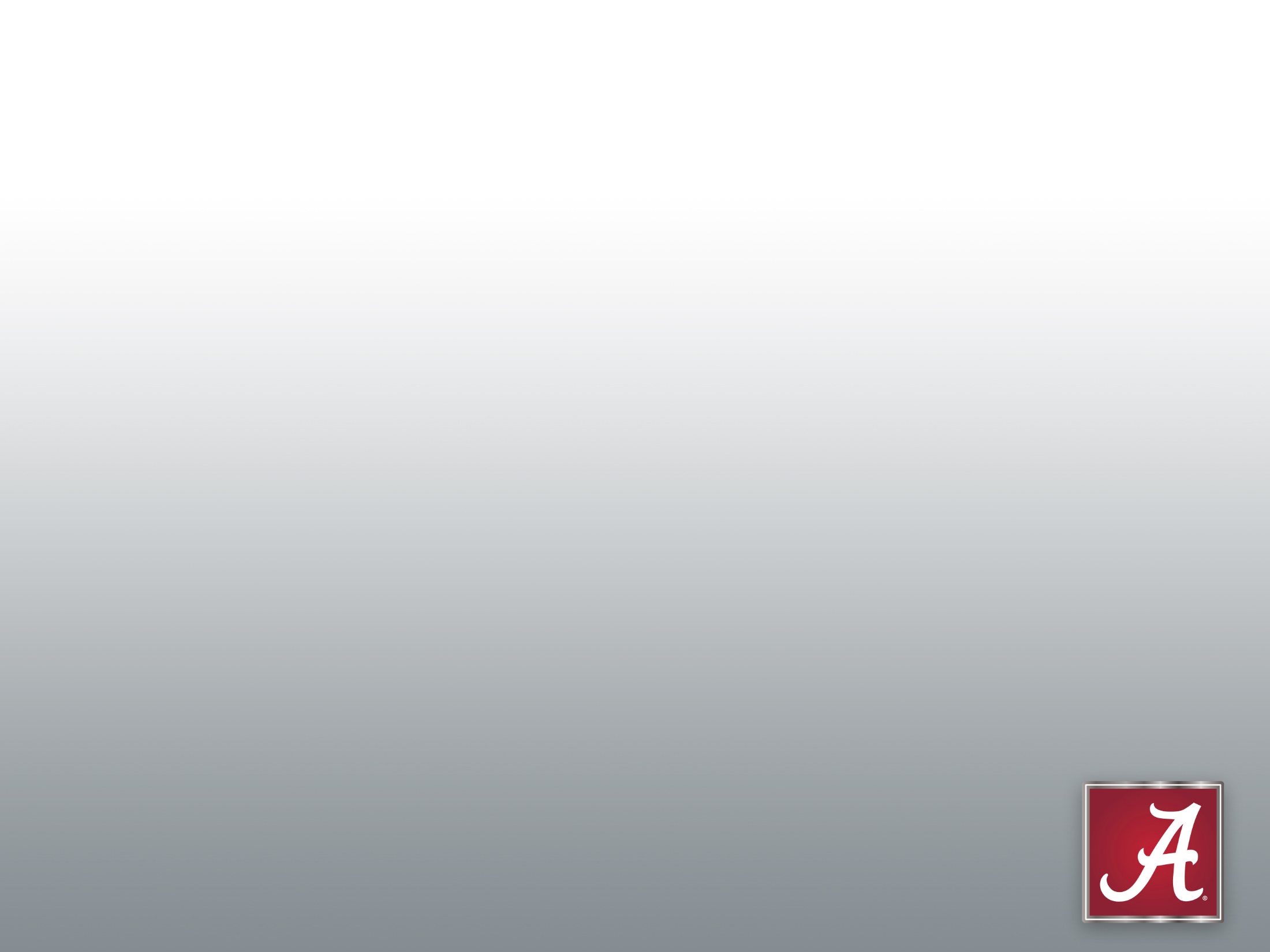 Counseling Center Services
Individual Therapy, same-day consults, referrals
Support Groups
Training 
Tide Against Suicide
Crisis Intervention
Consultation
Outreach presentations
Request form
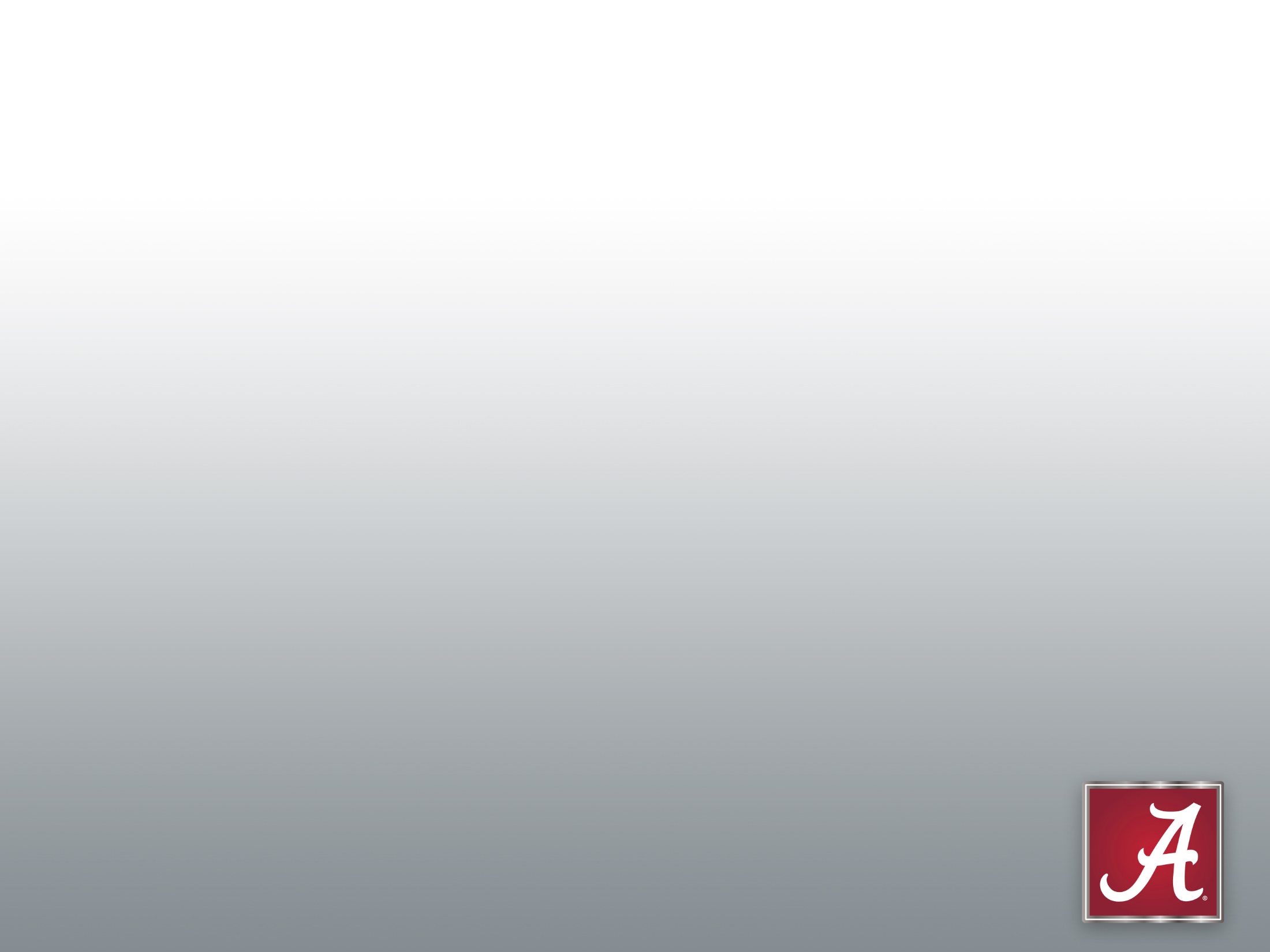 Counseling Center Services
Self-help resources
Counseling Center Website
Literature, videos, links
Free Mental Health Screenings
Mindcare Kiosk
Off Campus Referral Support
Thriving Campus
Online Peer Support
Togetherall
Self-Help App
Welltrack
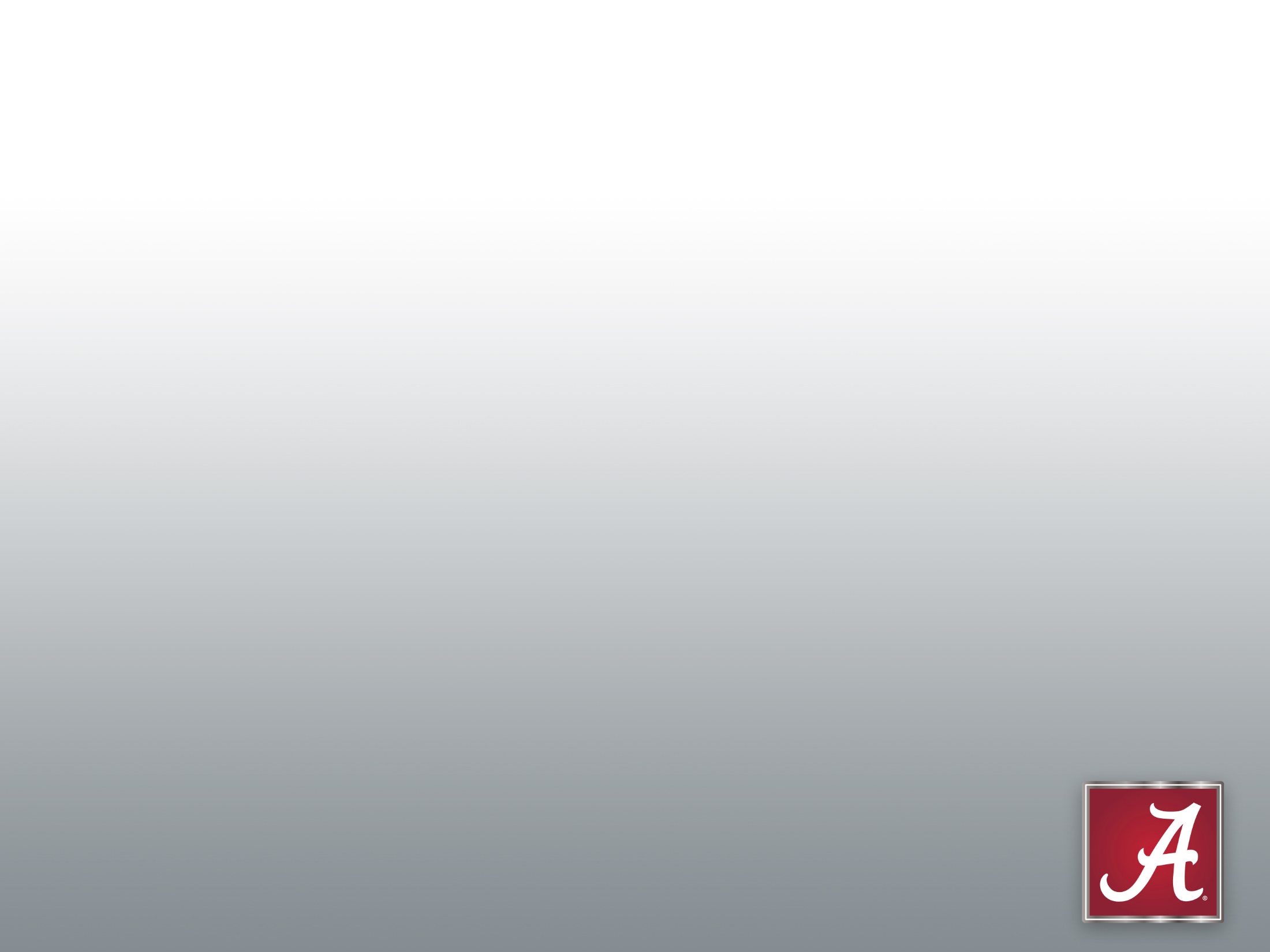 Counseling Center Services
Other campus services
UMC/Betty Shirley Clinic
SHC – psychiatry
Training clinics
Psychology Clinic
Capstone Family Therapy Clinic
Specialized support
Women and Gender Resource Center
Collegiate Recovery and Intervention Services
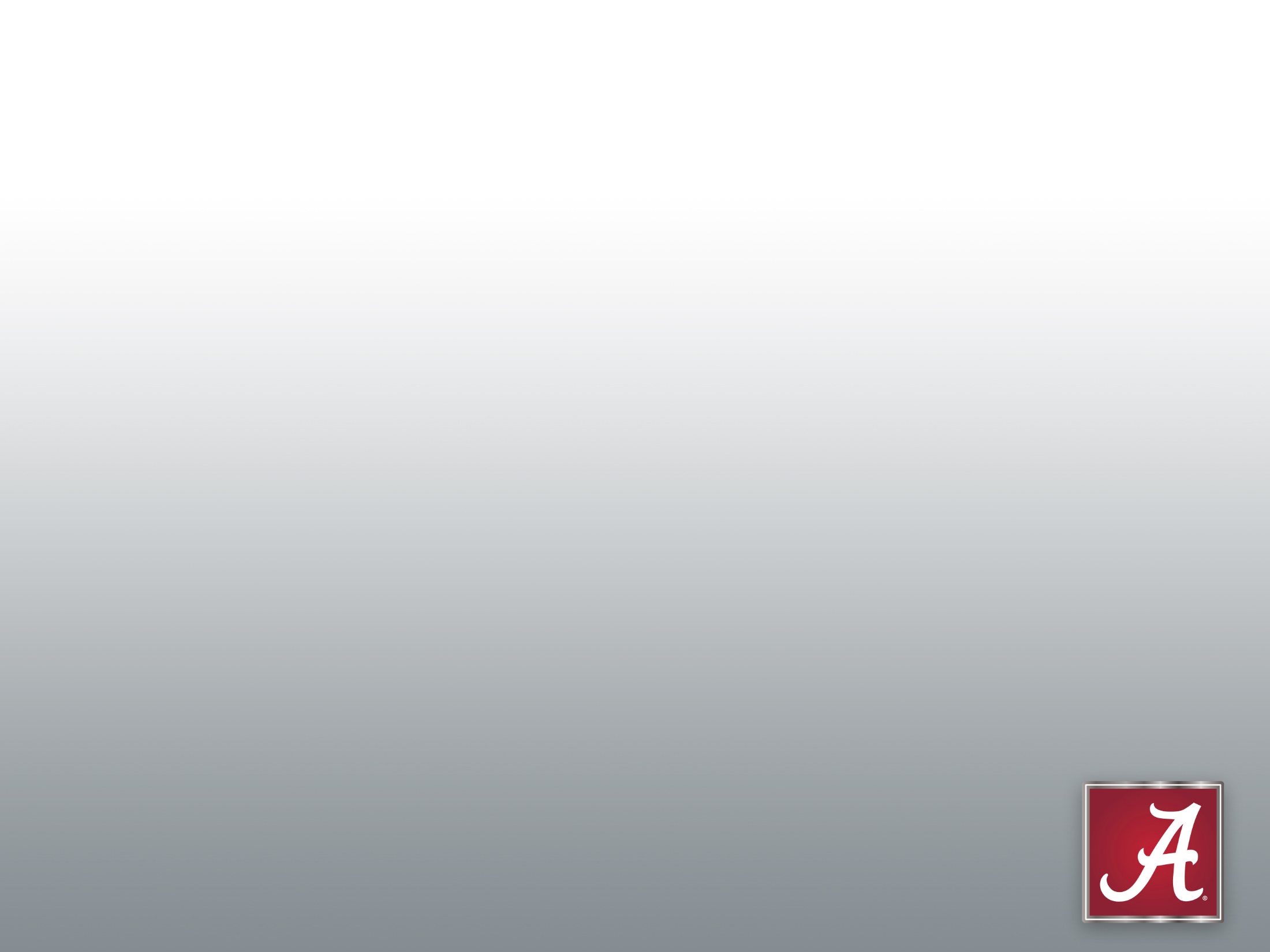 Counseling Center Services
How faculty can support the Counseling Center
Advocate for accurate information
If you have a concern, call the center
Advocate for institutional support
Engage in training – We all play a part in building a healthy community
Department liaisons
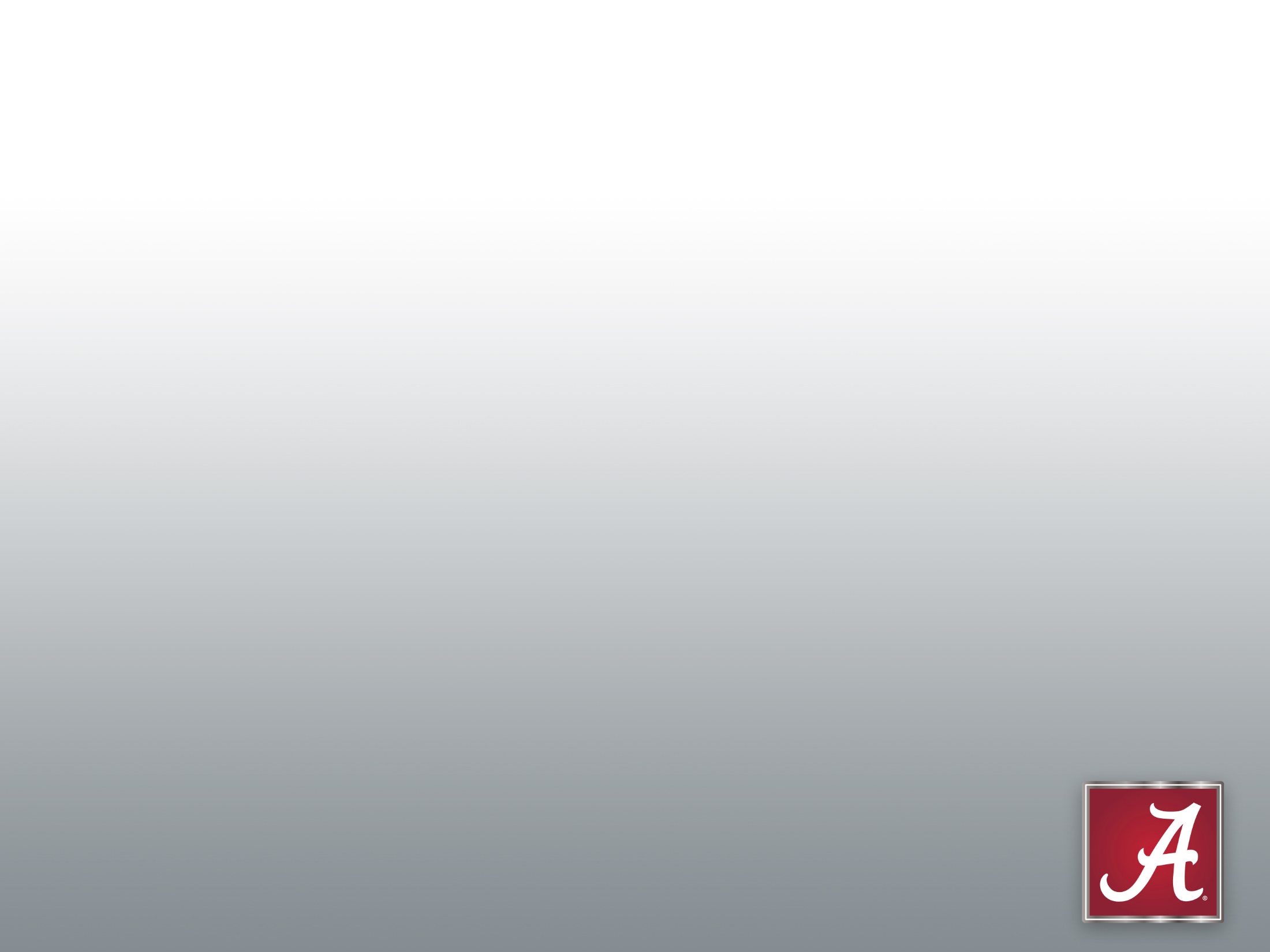 Counseling Center Services
Level of urgency and access channels
Non-urgent
Same-day consult
Screening appointment
Online/supplemental services
Urgent
Same-day consult
Crisis
Walk-in/call same day
Crisis on-call counselor
Student of Concern Report – Student Care and Wellbeing
We can help triage this. When in doubt, call!